目的
１
同一地区の校種間のつながり

 を見通した資質･能力の共有と、

 その後の取組の具体化を目指す
研修の流れ
２
移動
３
協議１のグループに
移動
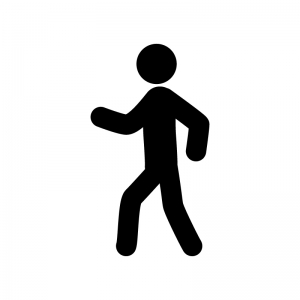 協議１のねらい
４
★ねらい★
　中学校区全体で育成を目指す資質・能力を明らかにする
アイスブレイク
５
中学校区全体で育成を目指す資質・能力を明らかにする
★ねらい★
グループの先生と、
　　　仲良くなりましょう！
グループ
○自己紹介
○実践等の交流
　　・取組発表を聞いた感想
　　 ・自慢できる子供の姿、
　　 　力が付いてきている子供の姿　など…
5分
個人で付箋に記入
６
中学校区全体で育成を目指す資質・能力を明らかにする
★ねらい★
個人
目の前の子供に、
さらに伸ばしたい力は？
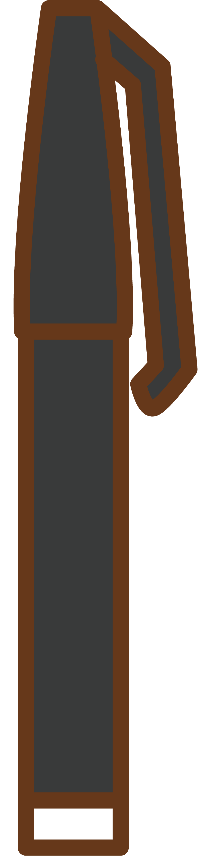 小学校
中学校
・単語ではなく、短文で
・サインペンで
・1枚1項目
幼稚園
10分
グループで協議
７
中学校区全体で育成を目指す資質・能力を明らかにする
★ねらい★
グループ
①模造紙に付箋を出し合う

②グルーピングし、
　　タイトルをつける
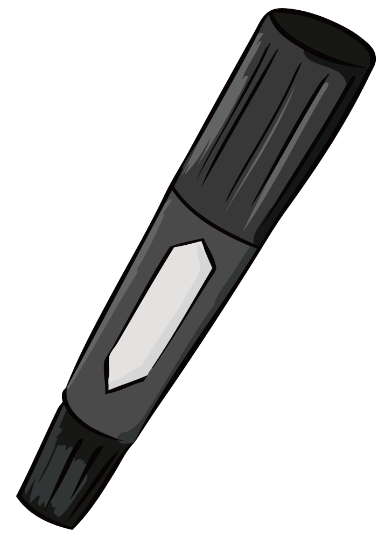 15分
短冊にフェルトペンで『○○する力』
まとめかたのイメージ
８
中学校区全体で育成を目指す資質・能力を明らかにする
★ねらい★
~する力
~する力
~する力
~する力
~する力
15分
部屋ごとに共有
９
中学校区全体で育成を目指す資質・能力を明らかにする
★ねらい★
共有
各グループでつけたタイトルを
　　
　　発表し合い、
　　分類・整理し、
　　焦点化する
20分
休憩
10
協議２のグループに
移動
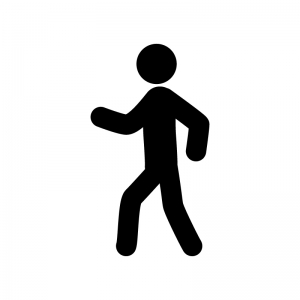 協議２のねらい
11
★ねらい★
　各校園・個人で取り組むことを明確にする
取組の具体化
12
各校園・個人で取り組むことを明確にする
★ねらい★
グループ
○○する力
○○する力
○○する力
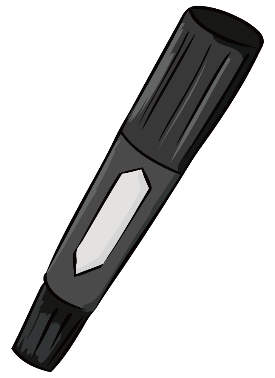 ・出てきた意見を　A4用紙に記入

・書いたものから黒板に分類して貼っていく
15分
各校園で共有・重点化
13
各校園・個人で取り組むことを明確にする
★ねらい★
各校園で共有
○○する力
○○する力
○○する力
取り組むことを重点化
15分
我が校・園で取り組むこと
移動
14
全体会の部屋に
移動
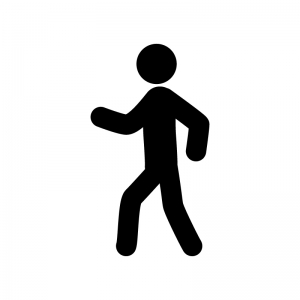 全体で共有
15
全体で
共有
各校園の重点取組事項を
  発表、整理
・取組の類似性
 　・発達段階による質の高まり
 　・その校種ならではのよさ
ここに
  注目
★
20分
個人で付箋に記入
16
各校園・個人で取り組むことを明確にする
★ねらい★
個人
「育成を目指す資質・能力」の
実現に向けて、
私がしていくことは？
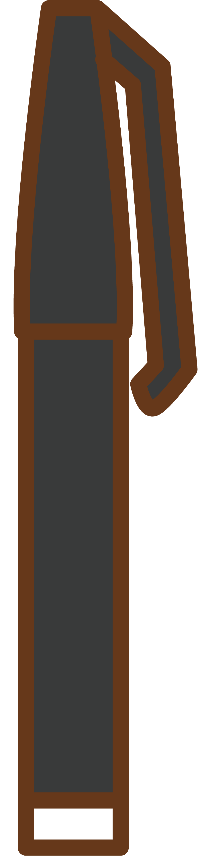 小学校
中学校
幼稚園
・単語ではなく、短文で
・サインペンで
・1枚1項目
10分
付箋の整理のイメージ
17
各校園・個人で取り組むことを明確にする
★ねらい★
○○する力・○○する力・○○する力を育てるための取組に
　　　　　　　　　　　　　　　　　　　　生かしたいこと
○○する力
○○する力
○○する力